Sprout
Arsany Azmy | Connor McGwire | Michael Ritchie | Spencer Milner
Outline
Overview
Setting and Narrative
Art
Objectives and Progression
Gameplay
Technical Challenges
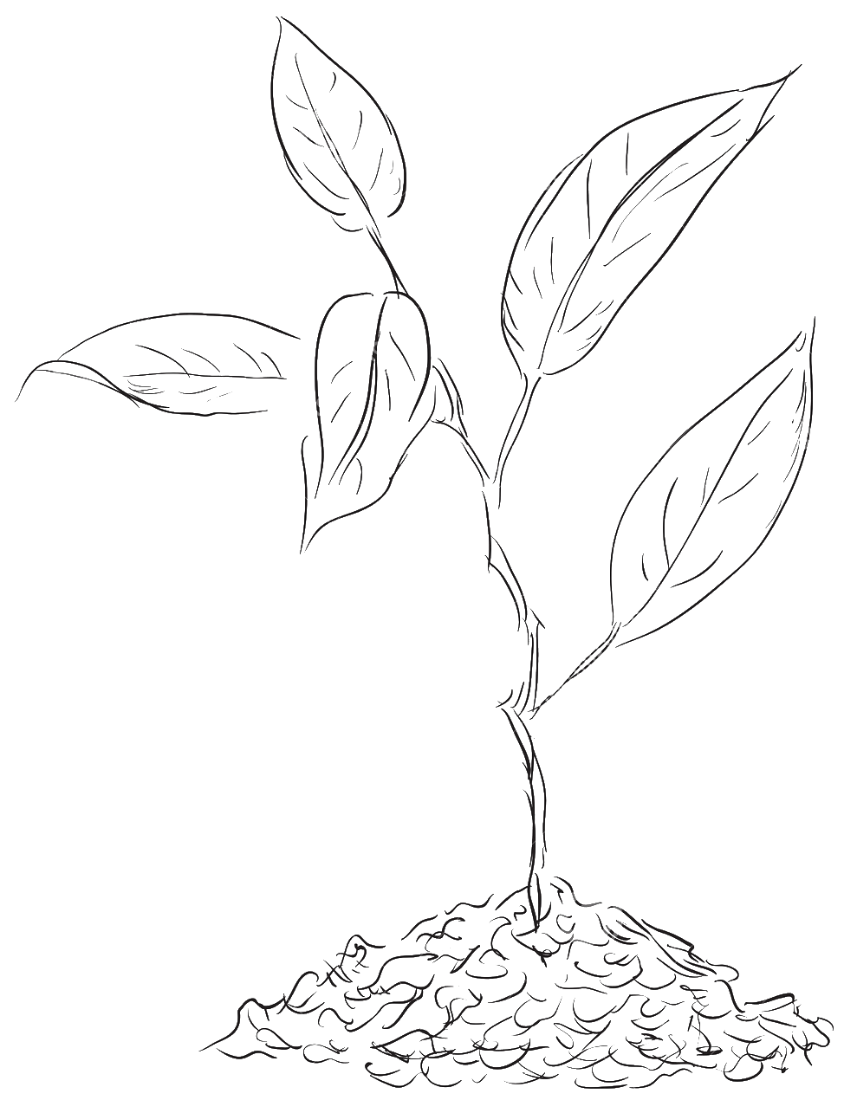 In a sentence…
“Explore a mysterious world;  
	Turn a wasteland into a paradise…”
Setting & Narrative
Player controls a wooden sprite creature
Wakes up in a wasteland world
Immediate goal to return life to the land
Mystery of the world is unraveled as player progresses
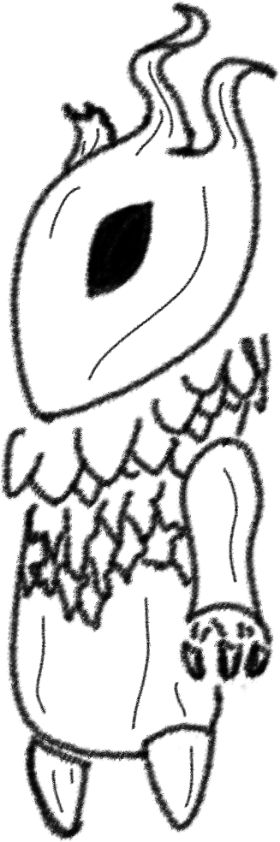 Possible Player Character Design
Setting & Narrative
We’re currently aiming for environmental storytelling
So minimal explicit narration
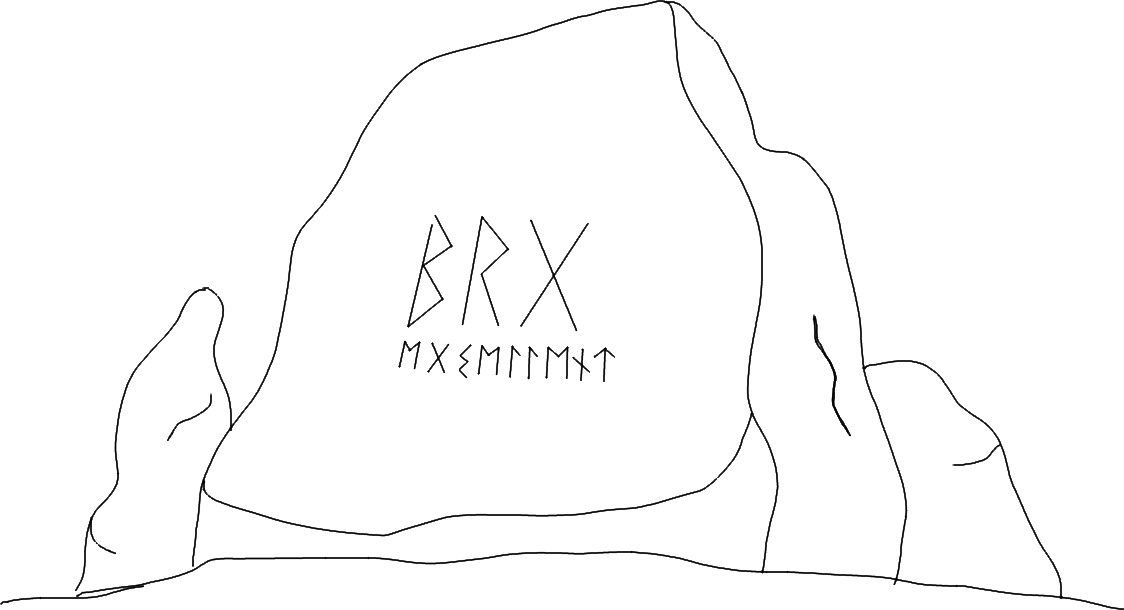 Art & Aesthetic
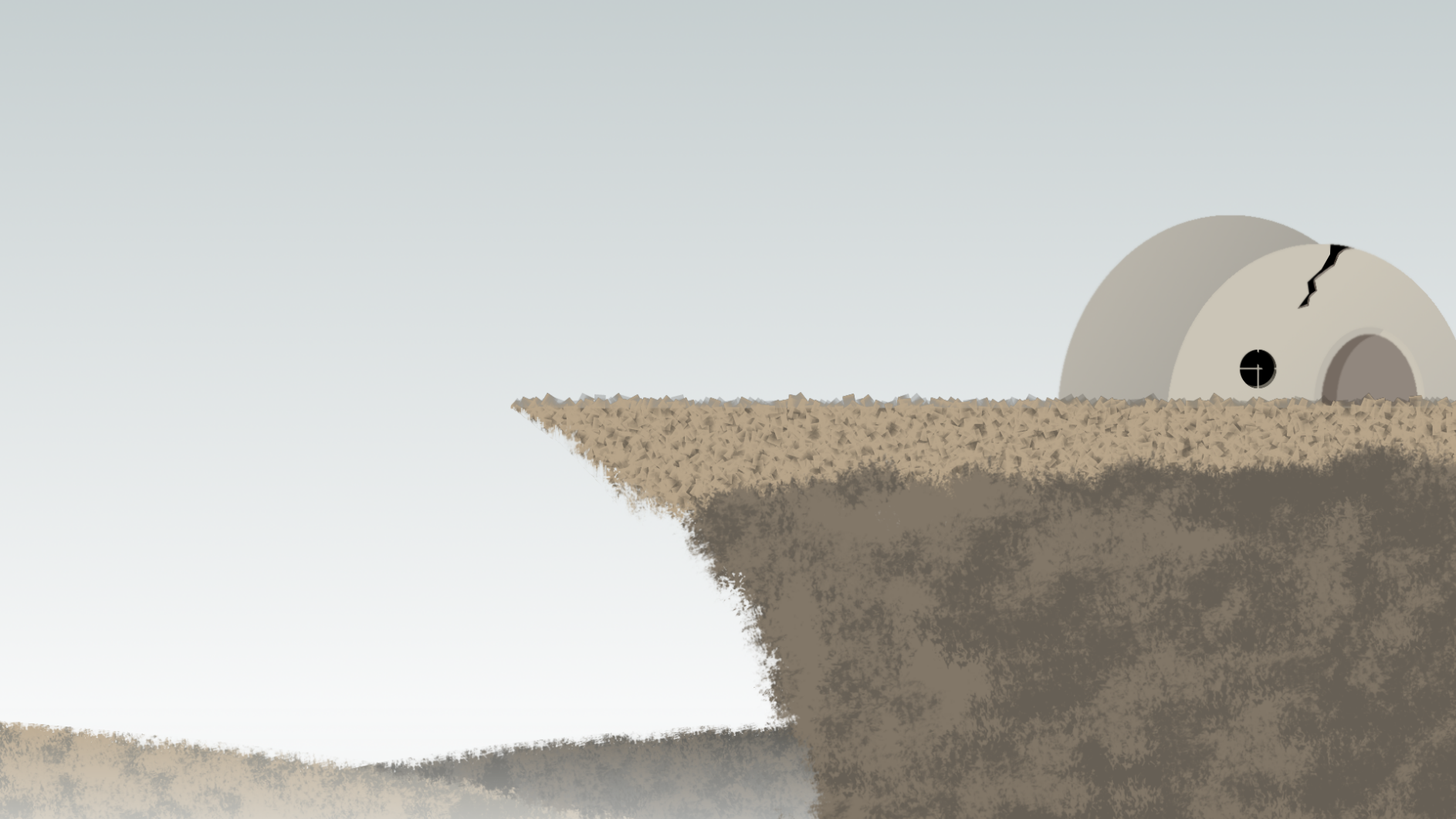 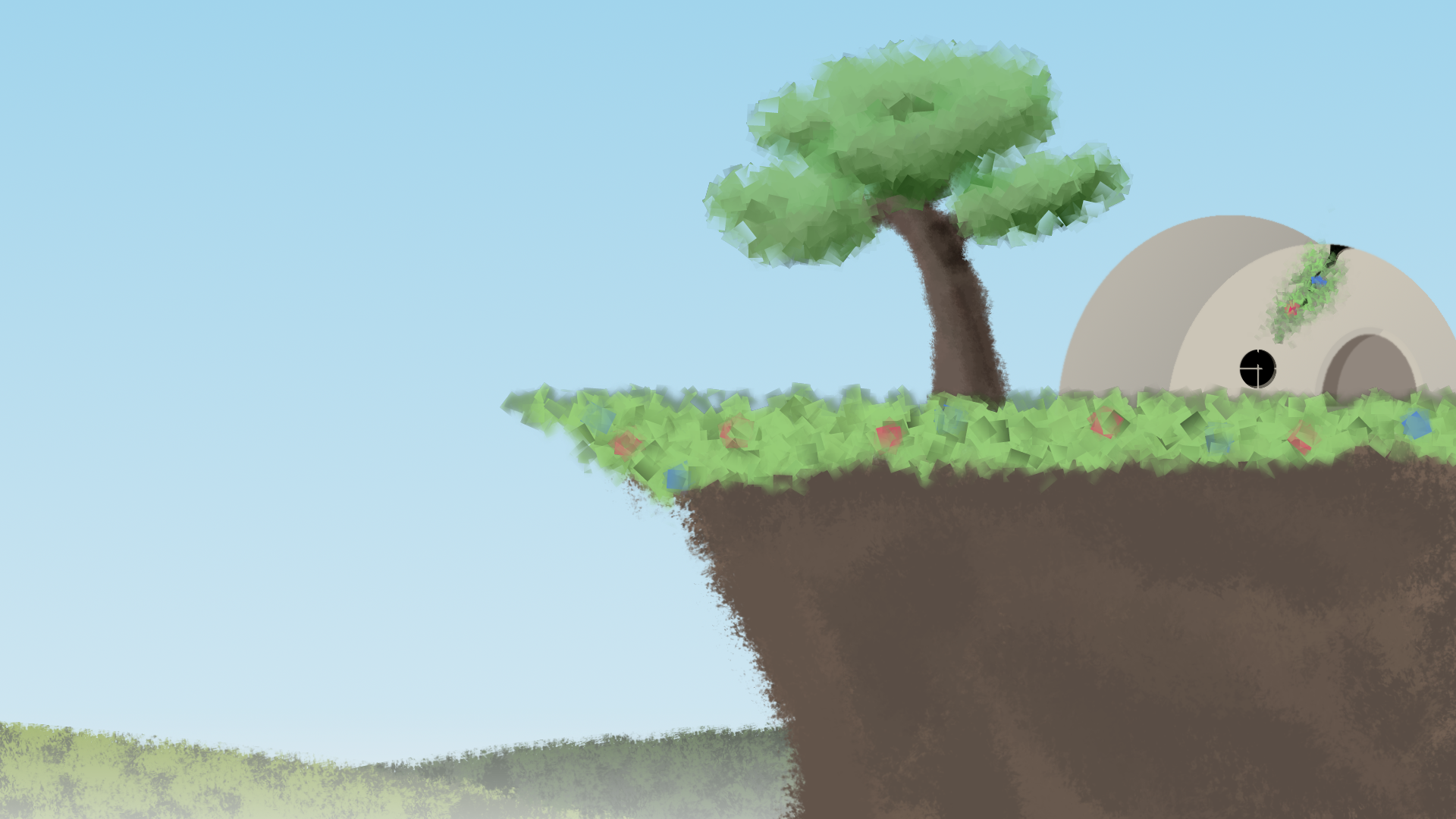 Gameplay & Puzzle Design
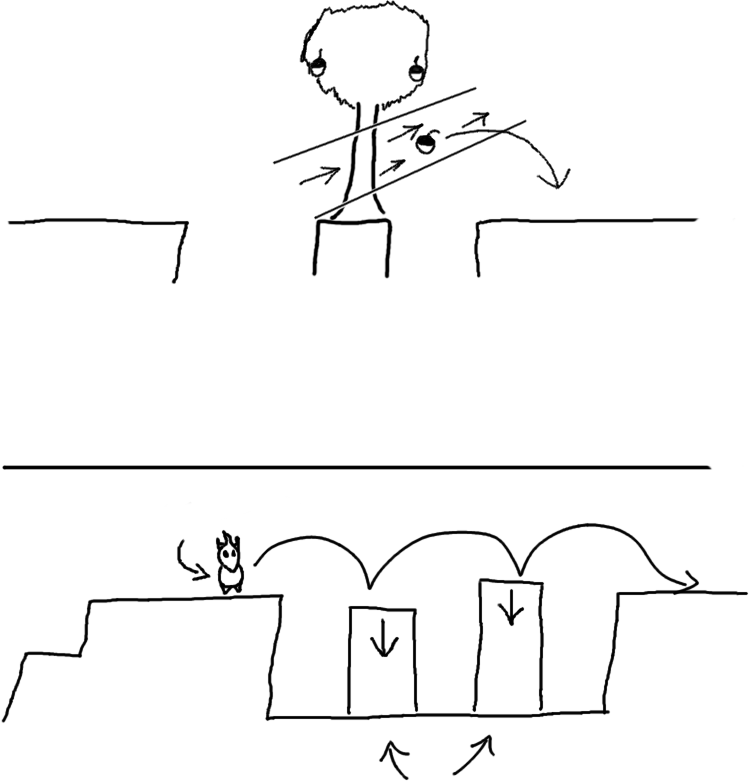 Seeds fall into pit
Player can manipulate:
Water
Air 
Earth
To solve environment puzzles
Use wind to get to seeds
Player
Use earth powers to raise pillars
Gameplay & Puzzle Design
As player progresses, challenges become more complex…
Water brings the seeds down to stick onto you
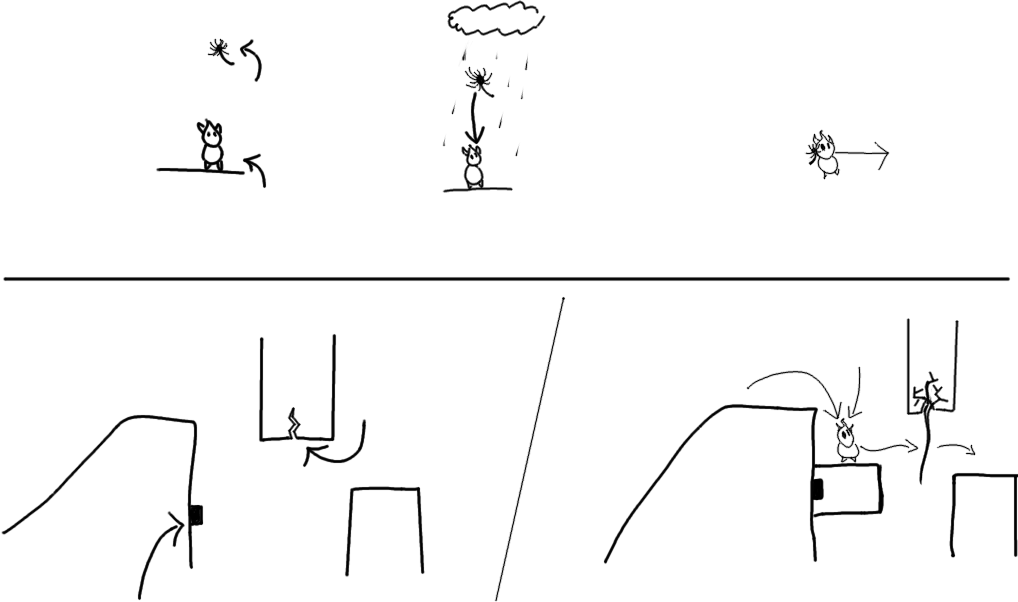 Floating Seed
Hero carrying seed
Player
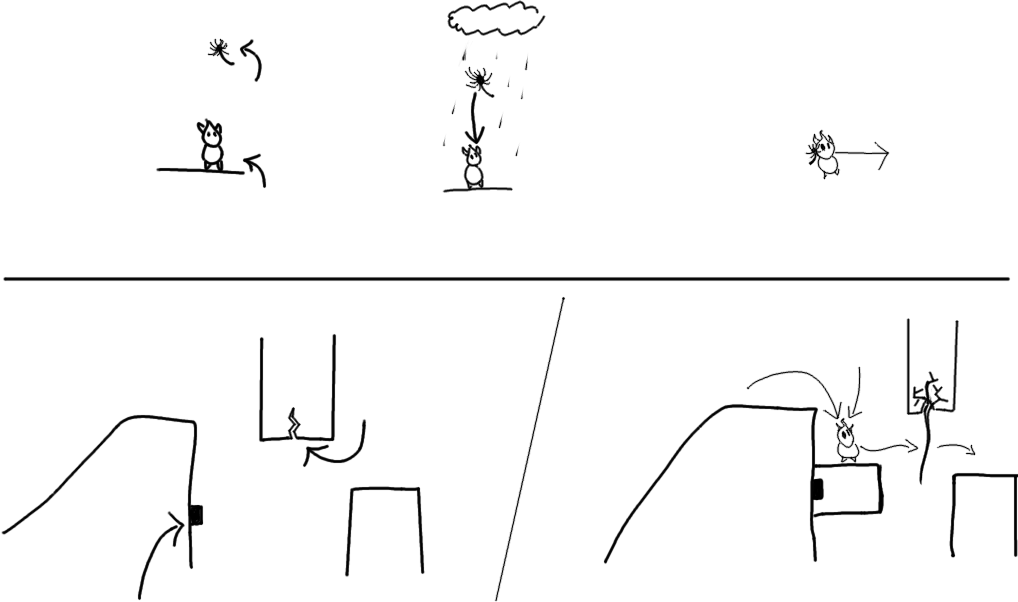 Player
Seed for vine here
Location to use earth power
Level Design
Forest Area
Game Window
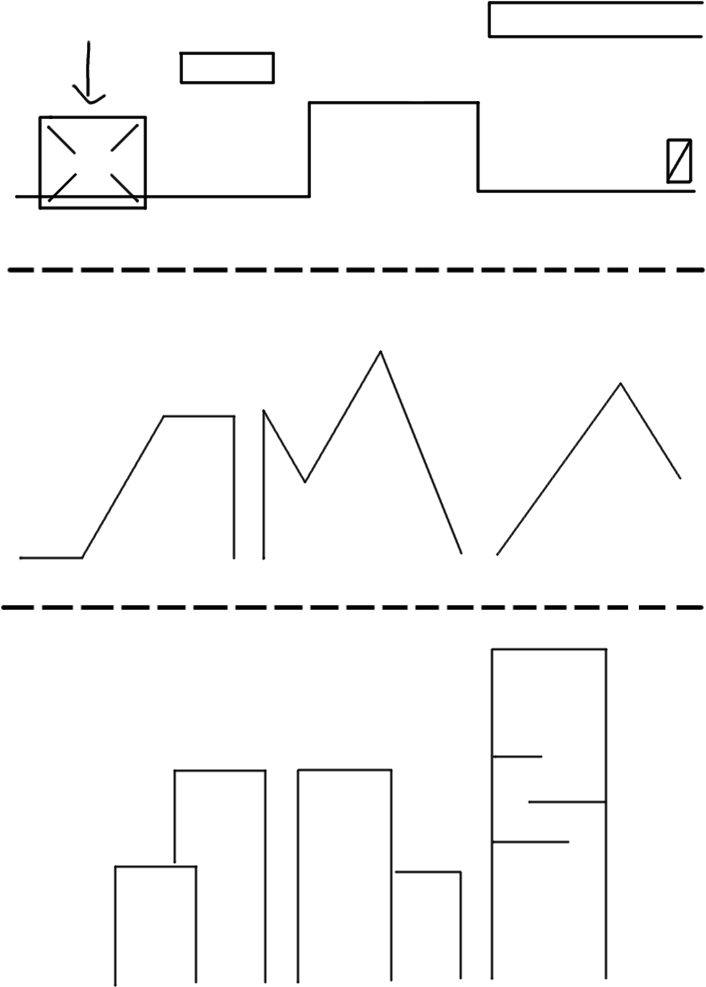 Levels are several spans larger than the game window

Each level has a distinct theme and series of puzzles
Mountain Area
City Area
Technical Challenges:Prototypes
Prototypes for:
Each player ability
Earth
Wind
Water
And each abilities interactions
Player Traversal
Seed Interactions
Technical Challenges:Other
Creating a compelling environment to explore in a short time frame

Creating a satisfying amount of content in a short time span
Thank you